ВОЗМОЖНОСТИ  СПЕЦИАЛИЗИРОВАННОГО  ТУРИЗМА
(ВИДЕО/ФОТОТУРЫ)  В  ПРИБАЙКАЛЬСКОМ  
НАЦИОНАЛЬНОМ ПАРКЕ
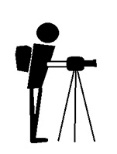 © Таничев А.И., доцент  каф. туризма (факультет сервиса и рекламы ИГУ)
ФОТО/ВИДЕОТУР
Перед организаторами фото/видеотура стоит задача обеспечить клиентам условия для фотографической (или видео) съемки максимально возможного числа интересных объектов при разных условиях освещения
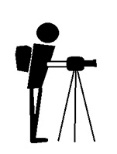 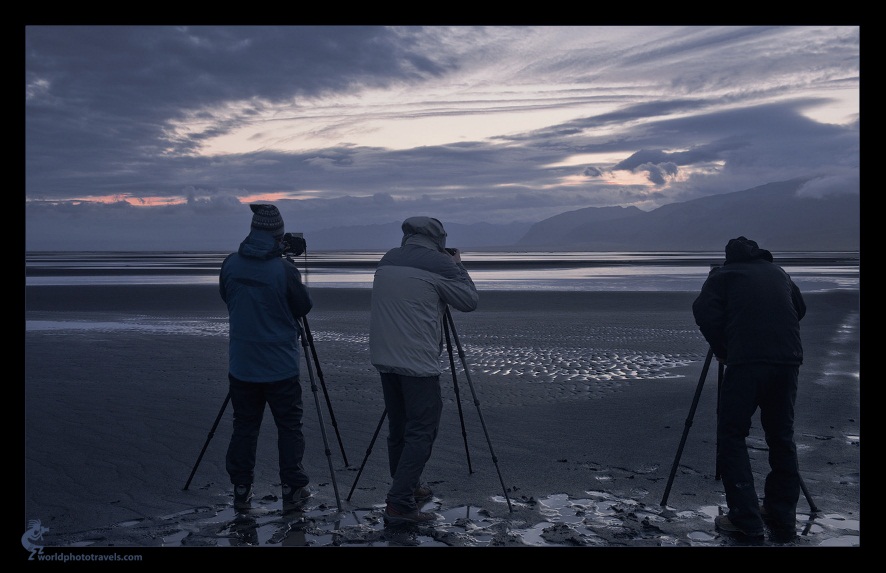 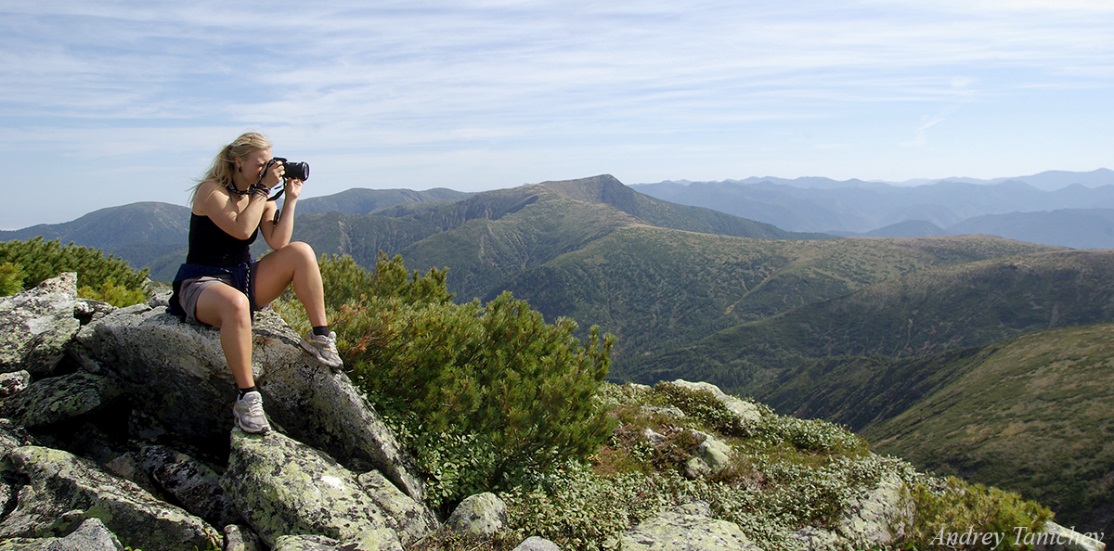 © Фото: Майк Рейфман
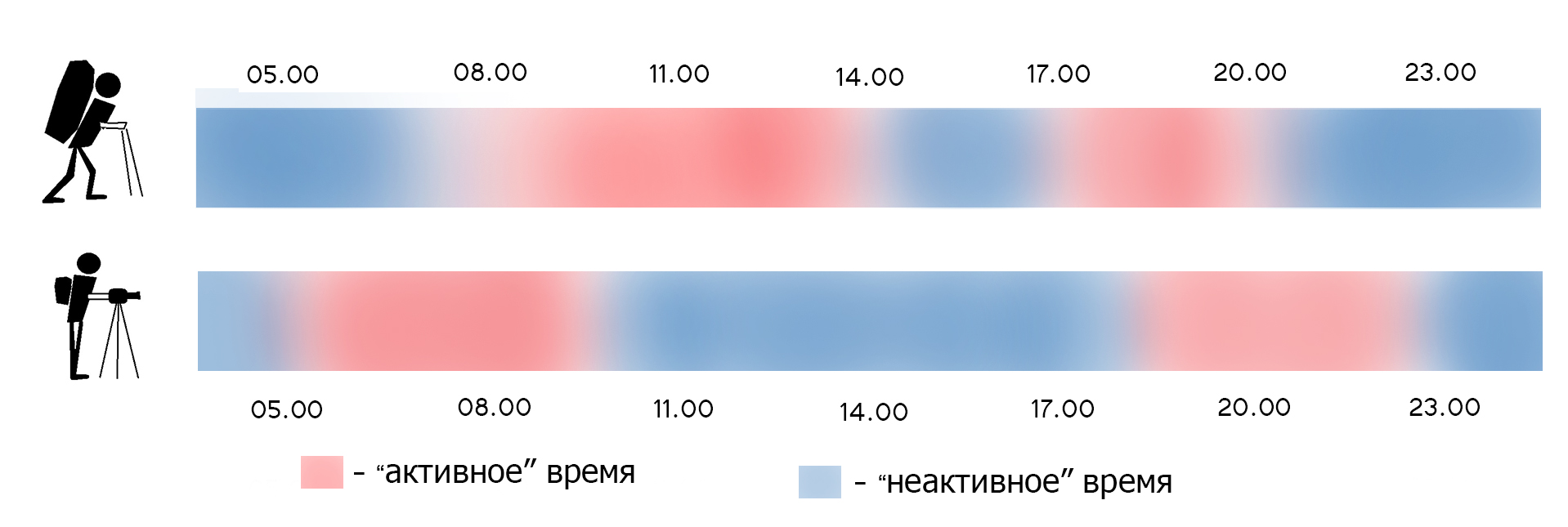 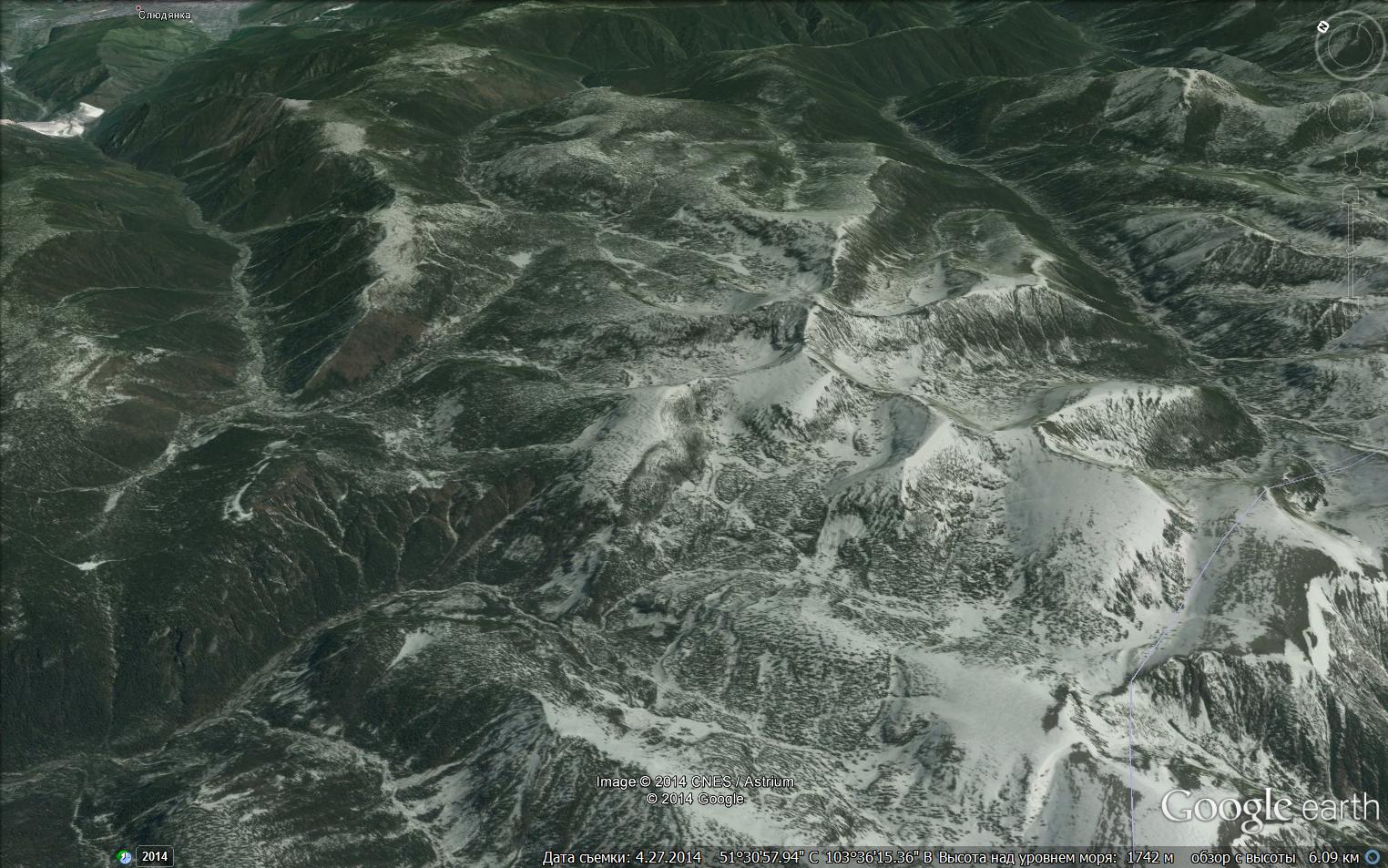 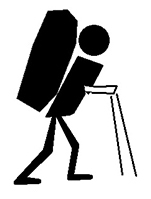 Метеостанция,
Турбаза
п.Черского
пер. Чертовы Ворота
- основной маршрут
- радиальный маршрут
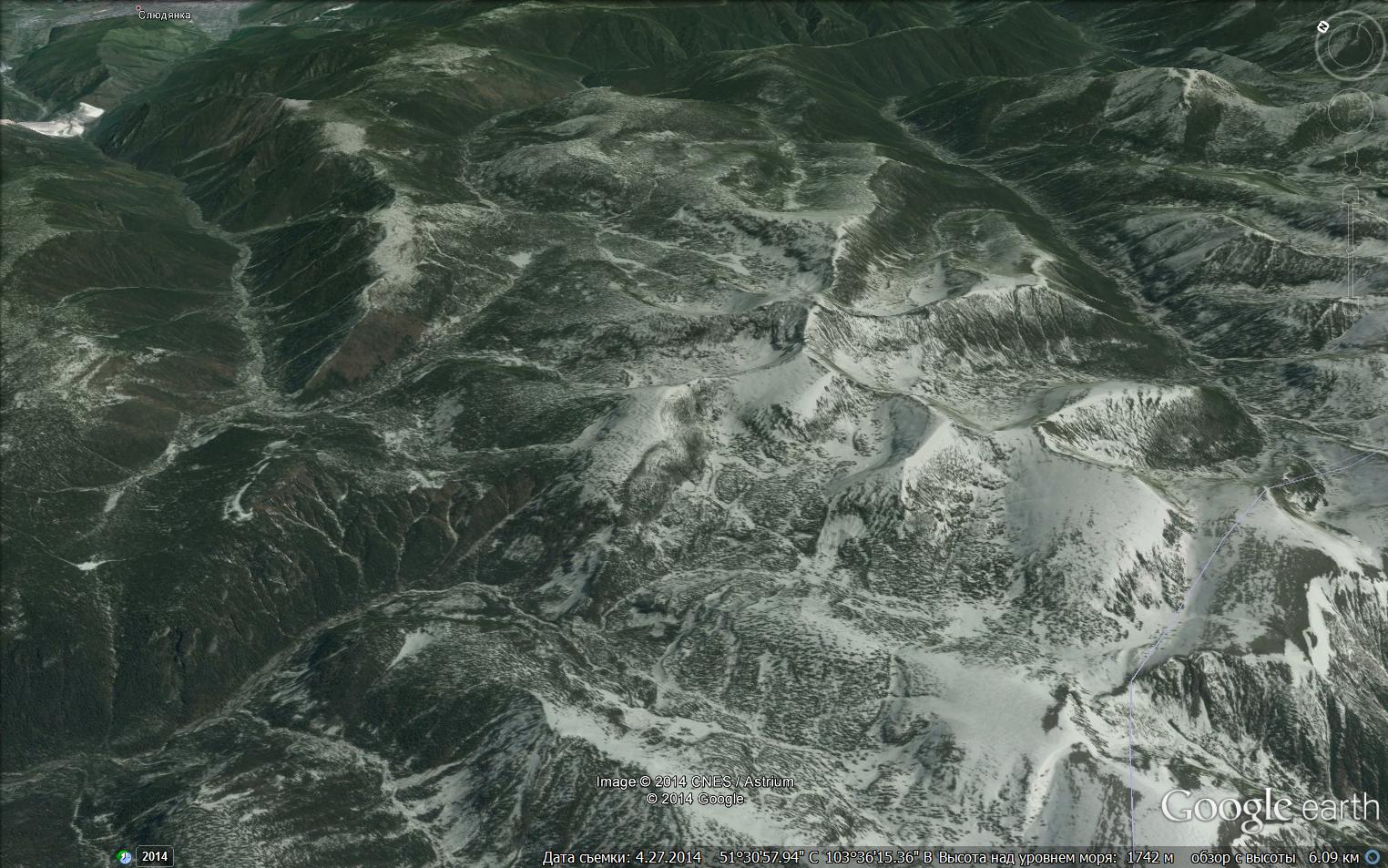 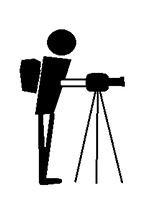 Метеостанция,
Турбаза
п.Черского
пер. Чертовы Ворота
- основной маршрут
- радиальный маршрут
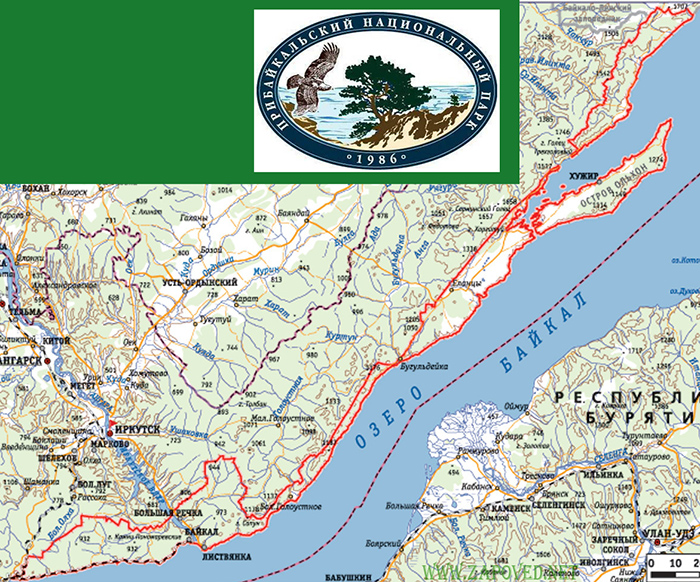 Объекты фотосъемки (Прибайкальский национальный парк)
Скалы
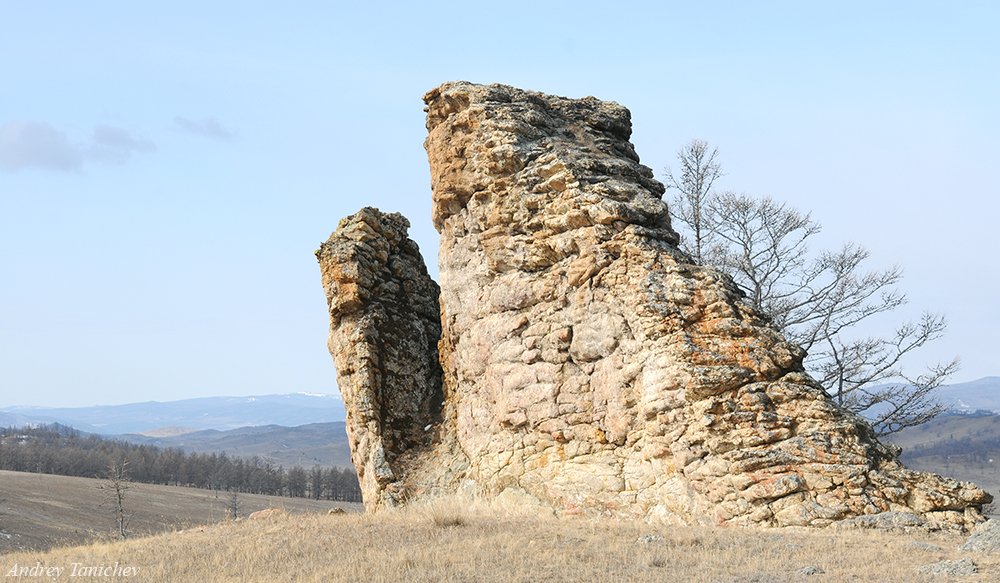 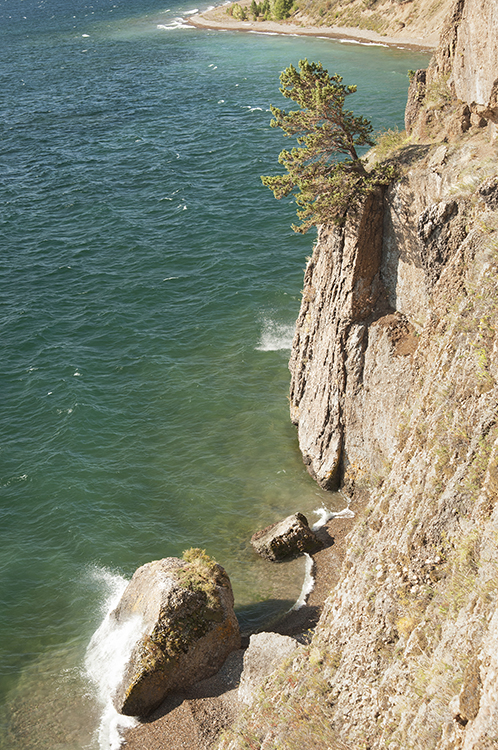 Озеро Байкал с верхних точек съемки
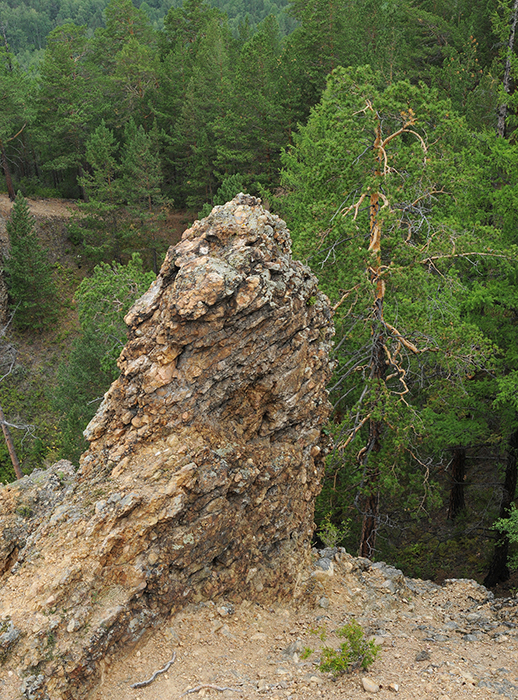 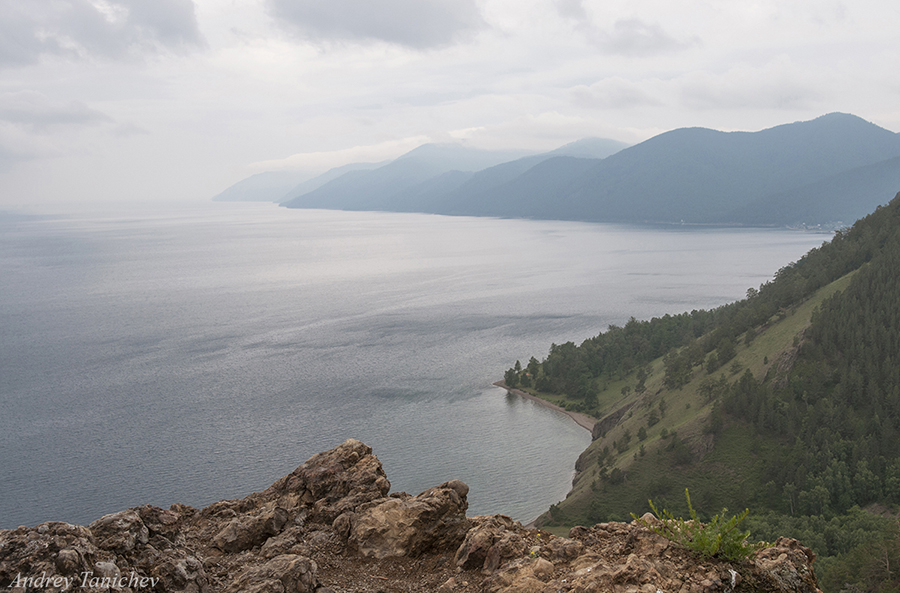 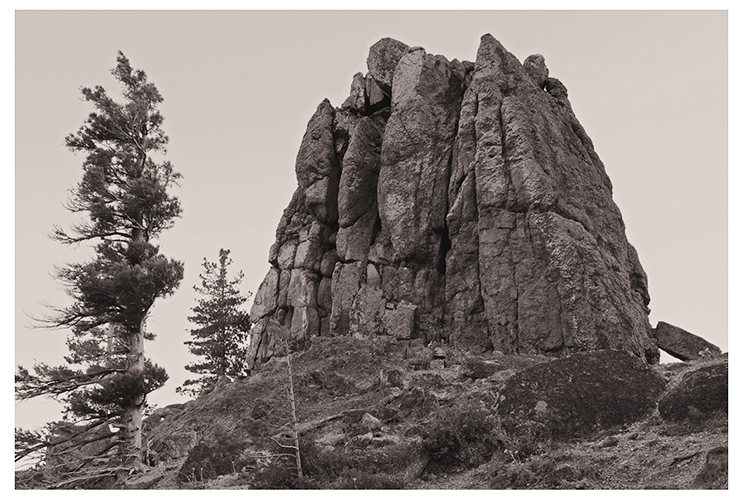 Объекты фотосъемки (Прибайкальский национальный парк)
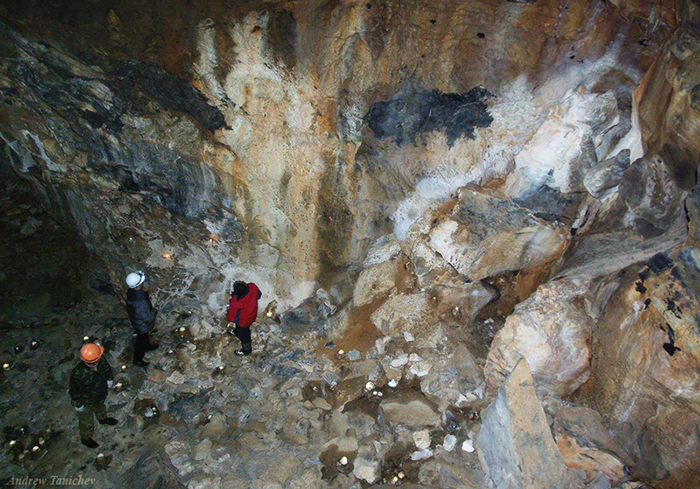 Объекты живой природы
Пещеры
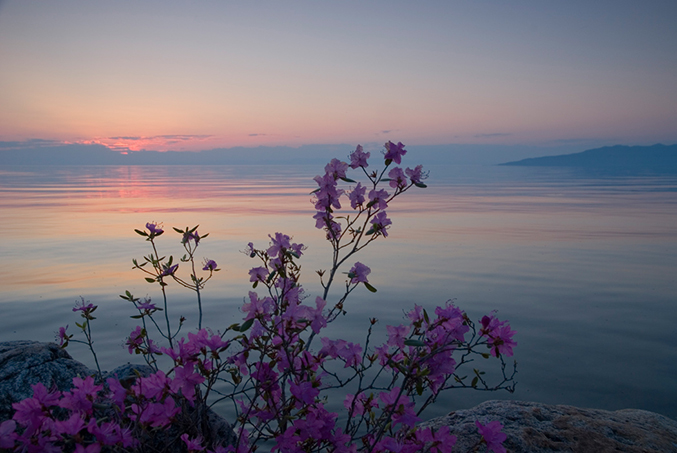 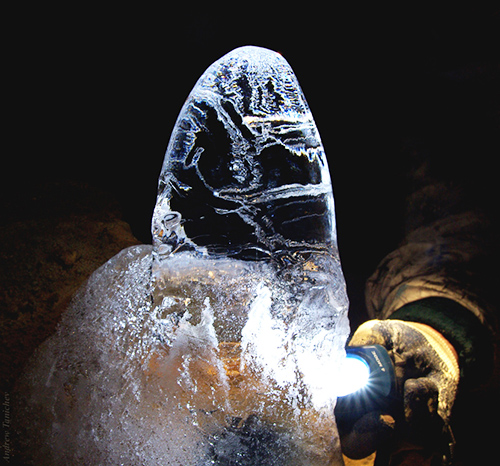 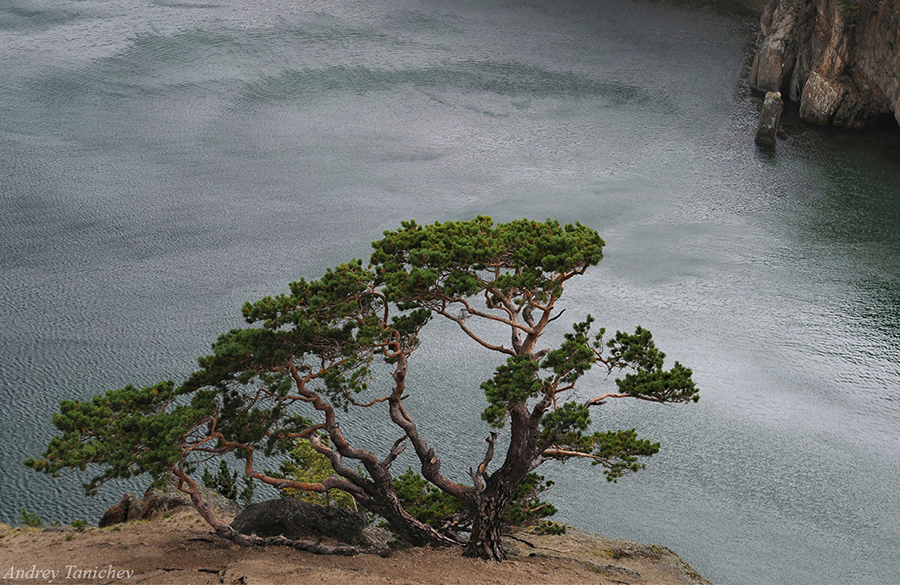 © Фото: Владимир Тюменцев
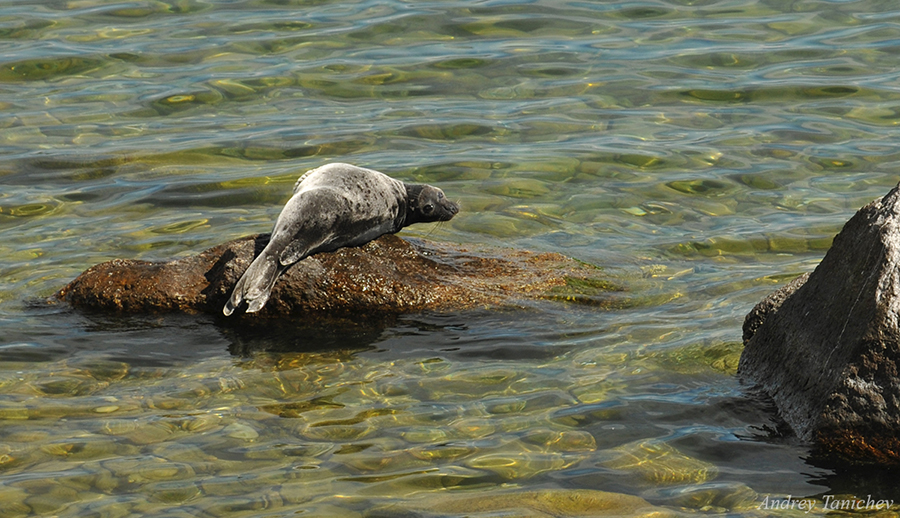 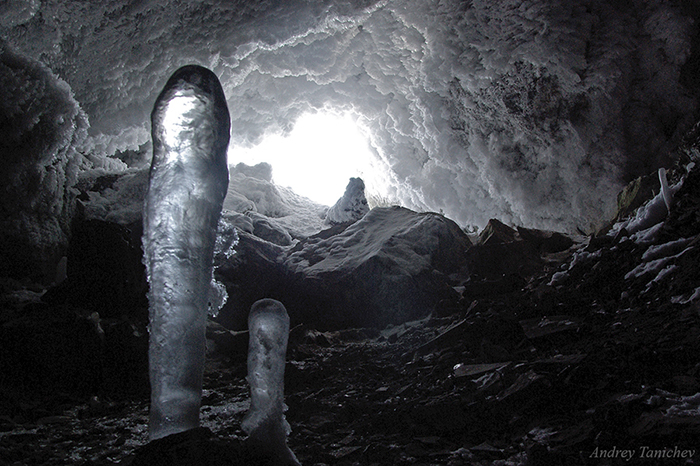 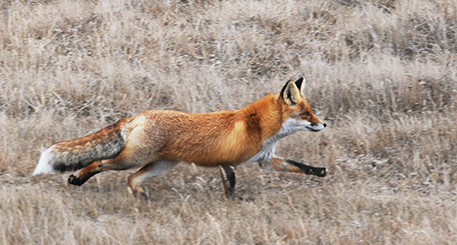 Объекты фотосъемки (Прибайкальский национальный парк)
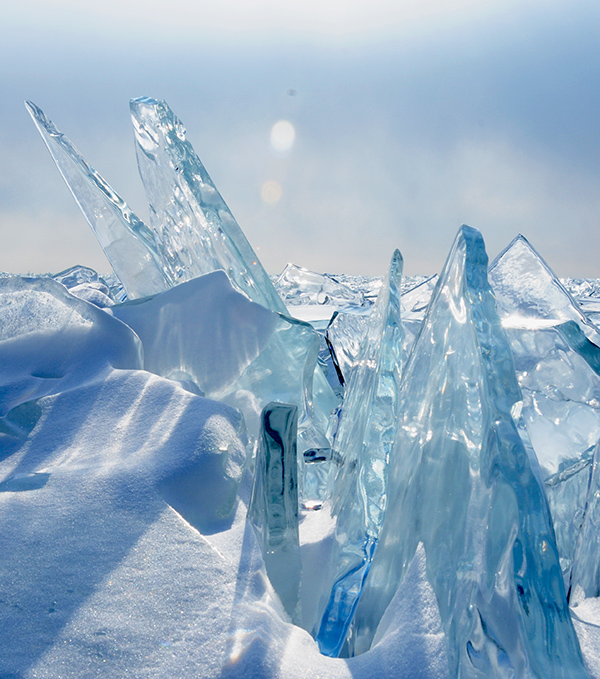 Зрелищные исторические объекты
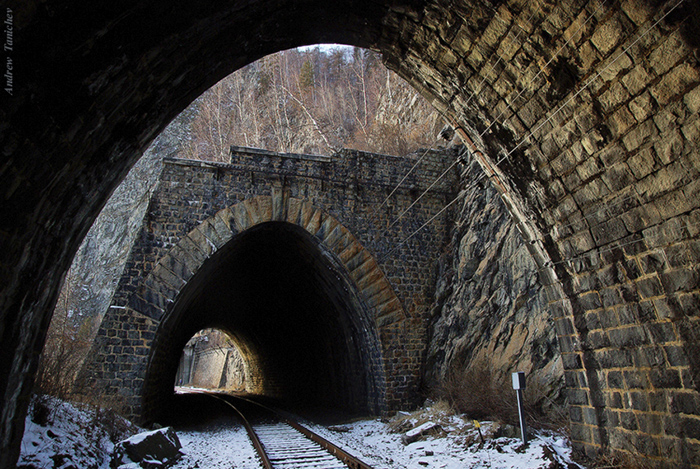 Зимний Байкал
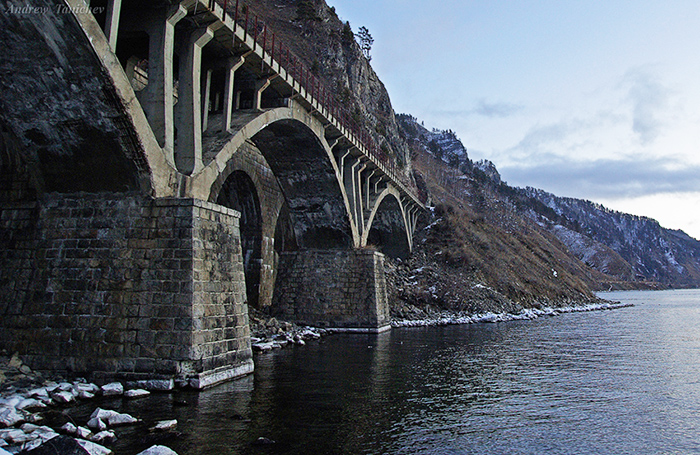 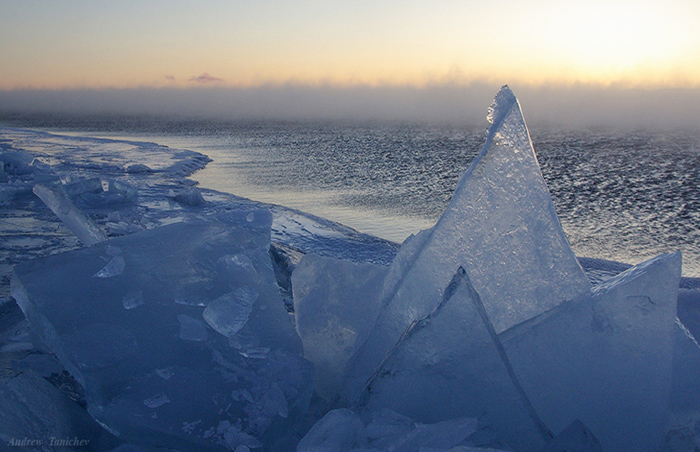 Ст. Ангасолка – Шаражалгай (участок КБЖД)
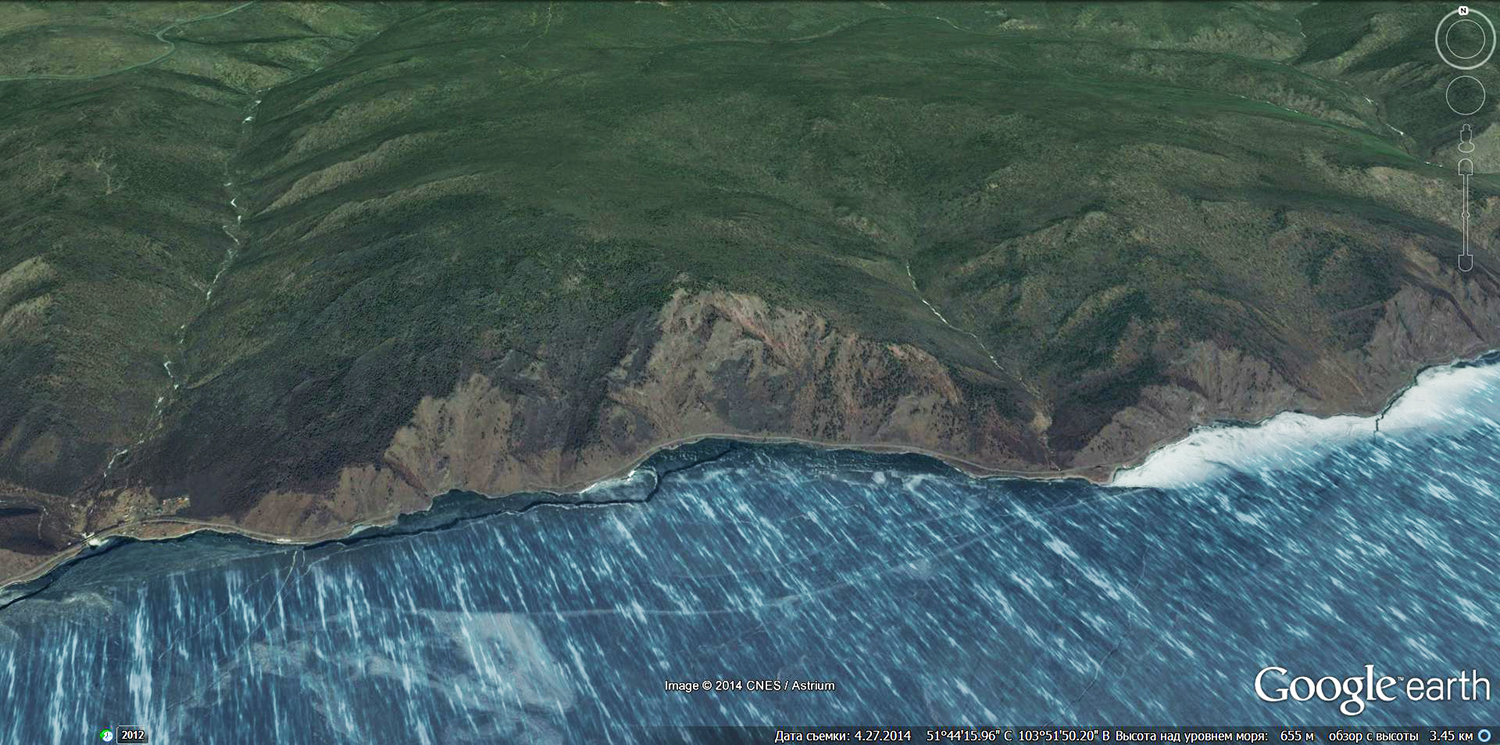 1
1
3
1
3
3
3
2
2
3
1
2
2
2
- объекты живой природы
- верхние точки съемки (ВТС)
- зрелищные исторические объекты (мосты, тоннели, старая ТЭЦ)
3
2
1
Окрестности мыса Кадильный
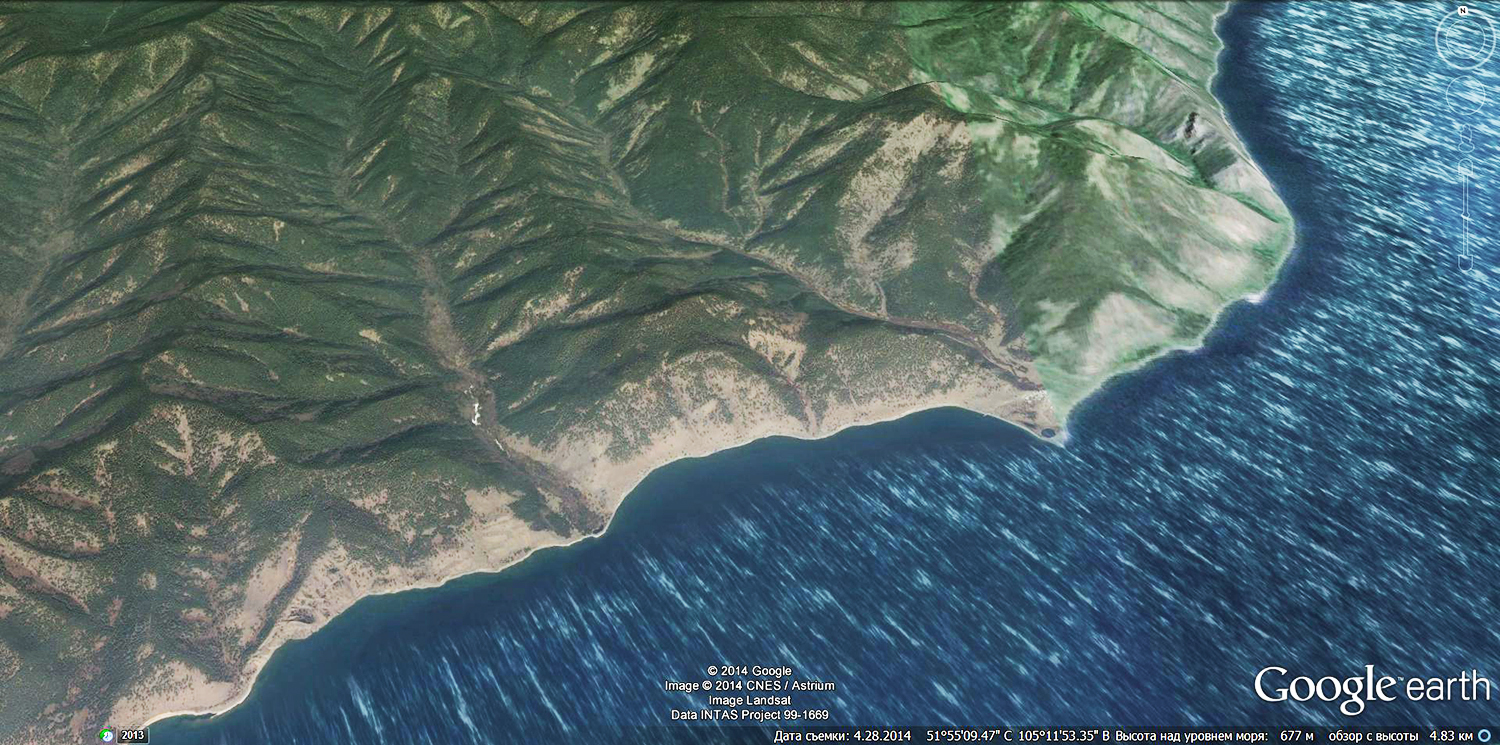 2
1
2
3
2
1
3
2
3
3
1
2
- объекты живой природы
- скалы
- верхние точки съемки (ВТС)
2
3
1
Окрестности бухты Песчаная
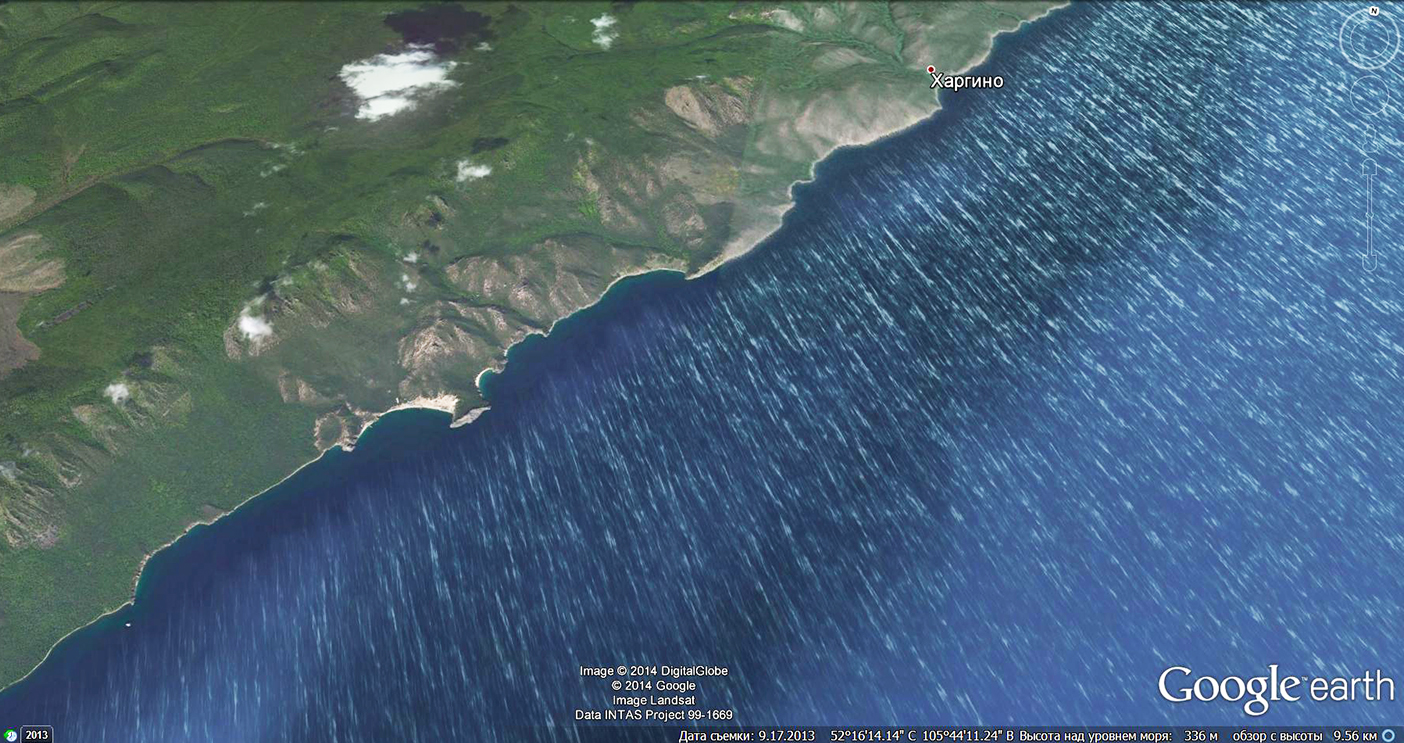 2
3
2
1
1
2
2
2
2
3
- объекты живой природы
- скалы
- верхние точки съемки (ВТС)
2
3
1
Пролив Малое Море
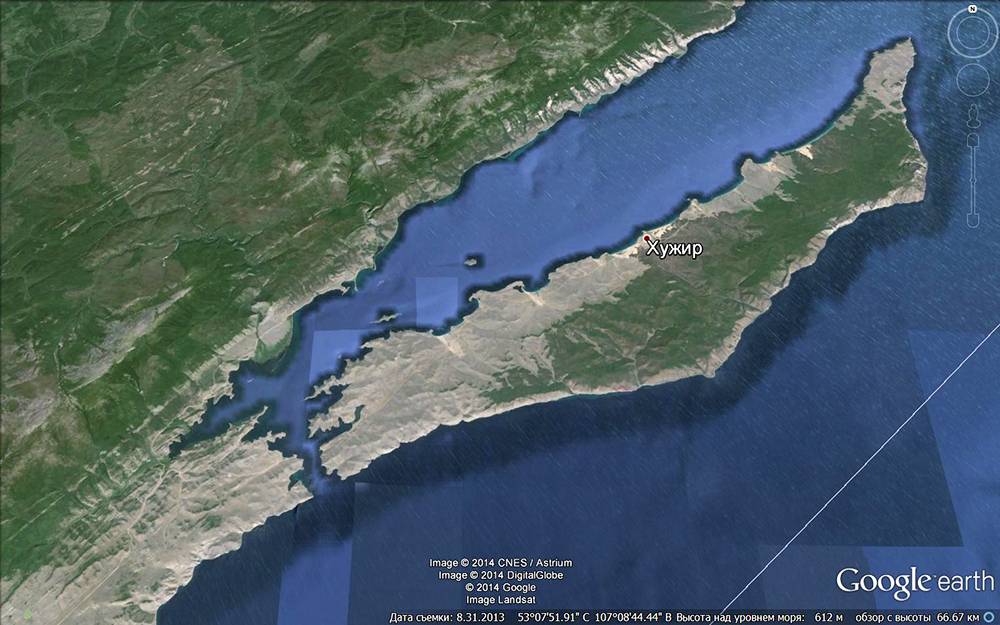 4
1
2
1
1
2
2
4
3
1
2
2
1
4
1
3
2
1
3
2
2
4
2
1
3
2
- объекты живой природы
- скалы
- зимний Байкал
- верхние точки съемки (ВТС)
3
2
4
1
Окрестности п. Бол. Голоустное
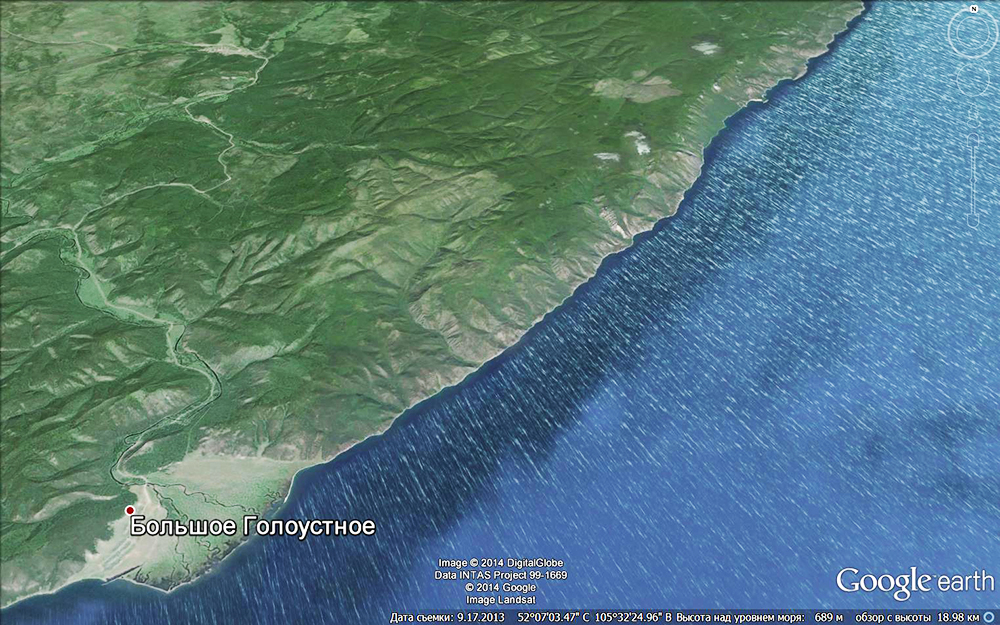 1
4
2
2
3
4
- Пещера Охотничья
- Долина р.Голоустная
- объекты живой природы
- зимний Байкал
2
3
1
4
Перспективные маршруты для проведения фото/видео туров на территории 
Прибайкальского национального парка
1 ВТС – верхние точки съемки